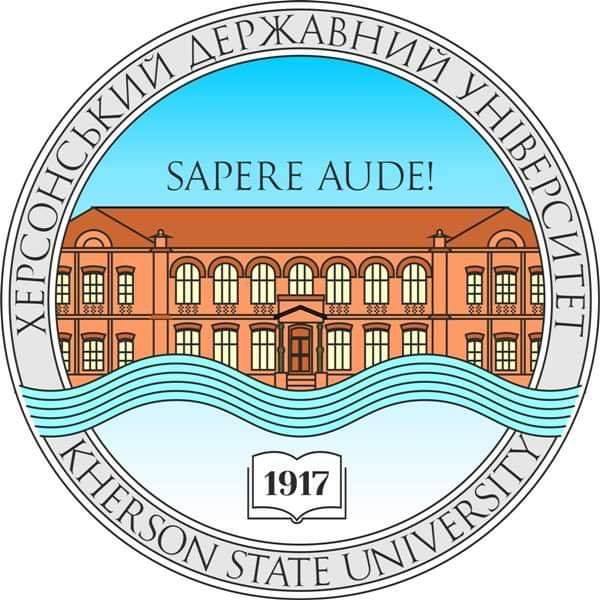 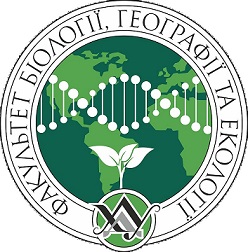 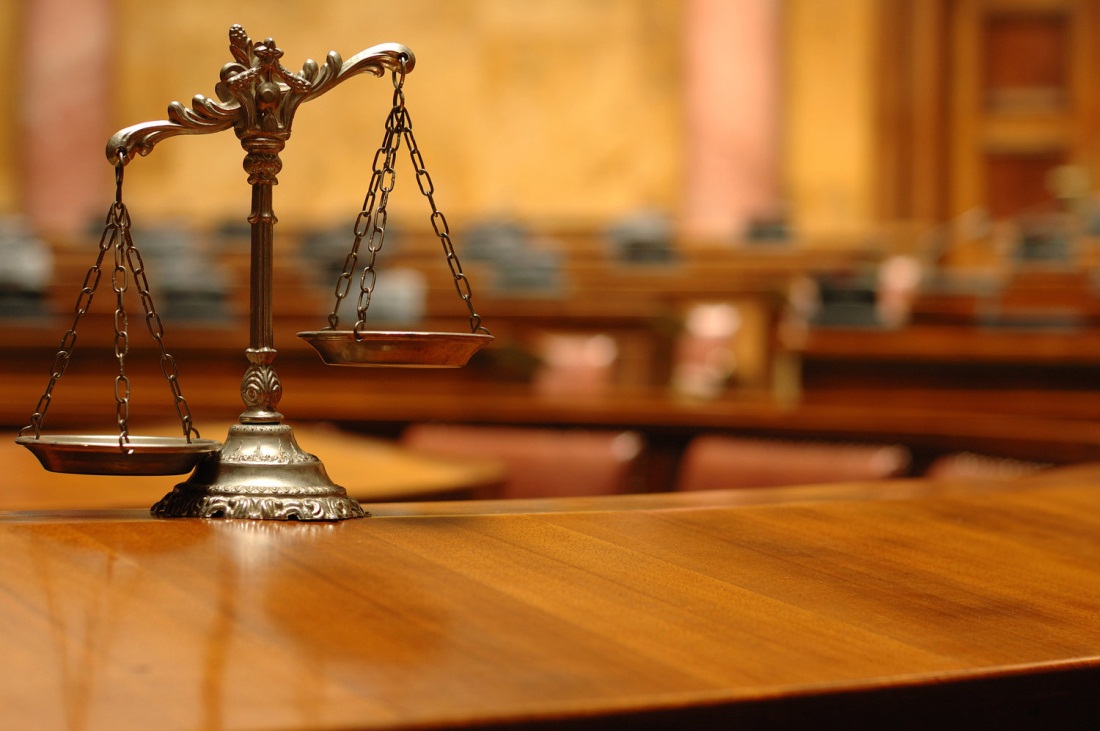 Дисципліна «ПРАВОЗНАВСТВО»для студентів спеціальностей 103 Науки про Землю, 106 Географія, 014.07 Середня освіта (Географія), 101 Екологія Дисципліна «Правознавство» розкриває правові основи, що базуються на теорії держави та права, для забезпечення більш свідомого і ґрунтовного використання положень конституційного права та інших галузевих юридичних наук у практичній діяльності майбутніх фахівців..
Мета курсу – формування правових знань, що базуються на теорії держави та права, і на цій основі забезпечити більш свідоме і ґрунтовне використання положень конституційного права та інших галузевих юридичних наук у практичній діяльності майбутніх фахівців.Завдання курсуТеоретичні: засвоєння специфічної фахової термінології, формування професійно грамотної юридичної мови як важливого компонента правової культури майбутнього фахівця; розвиток логічного мислення, уміння аргументувати власну позицію, розвиток творчих нахилів студентів; вироблення елементарних навичок дослідницької діяльності. Практичні: набути вміння тлумачити положення норм Конституції України та інших нормативно-правових актів, що регулюють правові відносини (які є предметом регулювання окремих галузей права); застосовувати норми чинного законодавства під час вирішення конкретних питань; орієнтуватися у визначеннях та термінології тієї чи іншої галузі права для того, щоб грамотно використовувати теоретичні знання на практиці.
ЗМІСТ НАВЧАЛЬНОЇ ПРОГРАМИ

 Держава: основні поняття. Поняття та ознаки держави. Теорії походження держави. Суверенітет. Функції держави. Форми реалізації функцій держави. Форми держави: форма правління, форма державного устрою, політичний режим. Механізм (апарат) держави. Теорія розподілу влад. Правова держава. 
Право: основні поняття. Поняття та ознаки права. Джерела права. Право в об’єктивному і суб’єктивному значенні. Функції і принципи права. Право в системі соціальних норм. Право і мораль. Норма права: поняття, структура, види. Система права. Форми (джерела) права. Закони і підзаконні нормативно-правові акти. Правовідносини: поняття, ознаки, склад. Юридичні факти. Правомірна поведінка, правопорушення, юридична відповідальність. Форми (джерела) права в Україні. Система права. Поняття та склад правопорушення.
Основи конституційного права. Конституційне право як галузь права. Конституційні правовідносини. Основи конституційного ладу в Україні. Конституція України – Основний Закон держави. Правові засади громадянства: поняття, підстави набуття та припинення. Права, свободи та обов’язки людини та громадянина. Правовий статус і повноваження Верховної Ради України. Правовий статус і повноваження Президента України. Правовий статус і повноваження Кабінету Міністрів України, центральних органів виконавчої влади та місцевих органів виконавчої влади. Поняття місцевого самоврядування. Органи місцевого самоврядування в Україні, їх повноваження.
Судоустрій та правоохоронні органи. Судова система України. Правоохоронна діяльність. Правоохоронні органи України та їх функції. Статус Конституційного Суду України. Статус судів загальної юрисдикції: структура і компетенція. Верховний Суд України. Прокуратура України. Органи внутрішніх справ: система, структура. Національна поліція. Органи юстиції: система, повноваження. Адвокатура України. Нотаріат в Україні. Правовий статус Служби безпеки України.
Основи трудового права. Трудове право як галузь права. Суспільні відносини, що складають предмет трудового права. Підстави припинення трудового договору. Підстави розірвання трудового договору за ініціативою працівника. Підстави розірвання трудового договору за ініціативою власника або уповноваженого ним органу. Робочий час і час відпочинку. Трудова дисципліна і дисциплінарна відповідальність. Суб’єкти трудових правовідносин. Поняття і зміст трудового договору. Трудовий контракт як особлива форма трудового договору. Порядок укладання трудового договору. Матеріальна відповідальність учасників трудових правовідносин. Індивідуальні та колективні трудові спори.
Основи цивільного права. Цивільне право як галузь права. Принципи цивільного права України. Фізичні особи як суб’єкти цивільного права. Цивільна правоздатність та дієздатність фізичних осіб. Юридичні особи як суб’єкти цивільного права. Право власності: поняття та зміст. Форми права власності. Цивільно-правовий захист права власності. Зобов’язання: поняття та види. Цивільно-правові договори. Цивільно-правова відповідальність. Спадкове право. Джерела цивільного права України. Цивільні правовідносини, їх класифікація. Об’єкти цивільних правовідносин. Суб’єкти цивільного права. Визнання громадянина недієздатним або обмежено дієздатним. Види юридичних осіб.
Основи сімейного права. Сімейне право як галузь права. Шлюб: поняття та зміст. Порядок та умови укладення шлюбу. Поняття та порядок припинення шлюбу. Опіка та піклування. Особисті права та обов’язки подружжя. Майнові права та обов’язки подружжя. Умови визнання шлюбу недійсним.
Основи адміністративного права. Поняття адміністративного права як галузі права. Адміністративно-правові відносини. Адміністративне правопорушення. Склад адміністративного правопорушення. Адміністративні стягнення: поняття та види. Порядок притягнення до адміністративної відповідальності. Державне управління. Статус державних службовців.
Основи кримінального права. Кримінальне право як галузь права. Кримінальний закон: поняття, дія кримінального закону у просторі, часі та за колом осіб. Кримінальна відповідальність: поняття, ознаки та підстава. Злочин: поняття та ознаки. Класифікація злочинів. Склад злочину. Покарання: поняття та види. Загальні засади призначення покарання. Співучасть у злочині. Стадії злочину. Обставини, що виключають злочинність діяння.
Основи міжнародного права. Міжнародні відносини і міжнародне право. Сутність, джерела і система міжнародного права. Співвідношення міжнародного і конституційного права. Суб’єкти міжнародного права. Основні принципи міжнародного права. Право міжнародних договорів. Міжнародні організації. Міжнародні конференції. Відповідальність в міжнародному праві. Права людини і міжнародне право. Міжнародна співпраця у боротьбі зі злочинністю. Міжнародно -правові способи вирішення міжнародних суперечок. Поняття міжнародного приватного права. Суб’єкти міжнародного приватного права. Джерела міжнародного приватного права.
Основи екологічного права. Екологічне право. Екологічні права і обов’язки громадян. Право природокористування. Загальне і спеціальне користування ресурсами. Суб’єкти права користування природними ресурсами. Система аграрного права і його співвідношення з іншими галузями права. Поняття і класифікація суб’єктів аграрних правовідносин. Поняття аграрних правовідносин, їх зміст і класифікація. Земельне право як комплексна галузь права. Земельні відносини. Об’єкти земельних відносин. Землі України за цільовим призначенням. Право власності на землю. Земельна ділянка. Права та обов’язки власників земельних ділянок. Право земельного сервітуту. Контроль за використанням і охороною земель. Підстави для припинення права власності на земельну ділянку.
Вирішення господарських спорів. Розгляд цивільних, адміністративних, кримінальних справ. Судова влада в Україні. Правосуддя як особлива функція державної влади. Юрисдикція судів. Основні принципи судочинства в Україні. Конституційне судочинство. Цивільне судочинство. Кримінальне судочинство. Господарське судочинство. Адміністративне судочинство. 
Основи фінансового і банківського права. Фінансове право як галузь права. Джерела фінансового права. Фінансово-правові відносини. Бюджетне право, бюджетні правовідносини та їх суб’єкти. Бюджетна система України. Бюджетний устрій та його принципи. Бюджетний процес. Поняття і предмет податкового права України. Поняття податку та види податків. Правові основи банківської діяльності. Поняття банківського права. Банківські правовідносини. Джерела банківського права. Банк, як інститут фінансово-кредитної системи. Функції НБУ за чинним законодавством. Поняття банківської таємниці.
Компетентності, які формуються під час вивчення
дисципліни «Правознавство»
 Загальні компетентності:
К01 (*К12). Здатність реалізувати свої права і обов’язки як члена суспільства, усвідомлювати цінності громадянського (вільного демократичного) суспільства та необхідність його сталого розвитку, верховенства права, прав і свобод людини і громадянина в Україні.
К02 (*К13). Здатність зберігати та примножувати моральні, культурні, наукові цінності і досягнення суспільства на основі розуміння історії та закономірностей розвитку предметної області, її місця у загальній системі знань про природу і суспільство та у розвитку суспільства, техніки і технологій, використовувати різні види та форми рухової активності для активного відпочинку та ведення здорового способу життя.
К03. Здатність застосовувати знання у практичних ситуаціях. 
К04 (*К01). Знання та розуміння предметної області та розуміння професійної діяльності. 
К07 (*К02). Навички використання інформаційних і комунікаційних технологій.  
К08. Здатність вчитися і оволодівати сучасними знаннями. 
К09. Здатність працювати в команді. 
К10. Навички забезпечення безпеки життєдіяльності.  
К11. Прагнення до збереження природного навколишнього середовища. 
К12. Здатність діяти на основі етичних міркувань (мотивів).
















Спеціальні (фахові, предметні) компетентності:
*К17. Знання сучасних досягнень національного та міжнародного екологічного законодавства.
*К19. Здатність до використання основних принципів та складових екологічного управління.
  К21. Здатність до планування, організації та проведення досліджень і підготовки звітності.
*К48.  Здатність до використання законодавчо-нормативної бази у організаційно-технічних заходах охорони грунтів та земних надр.
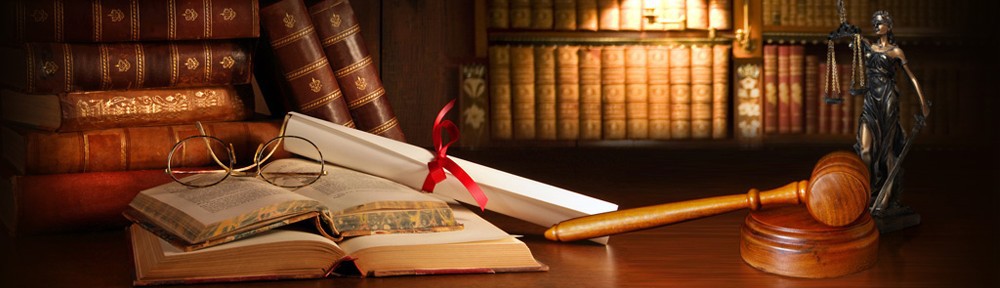